GARMENT MANUFACTURING PROCESS
A.R.NILOFAR SULTHANA
Assistant Professor,
Dept. of Fashion Technology & Costume Designing,
Jamal Mohamed College(Autonomous), 
Trichy
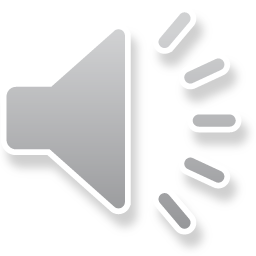 c
Content
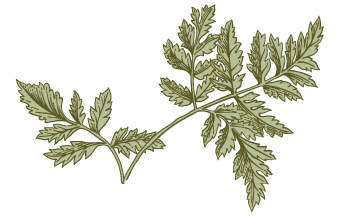 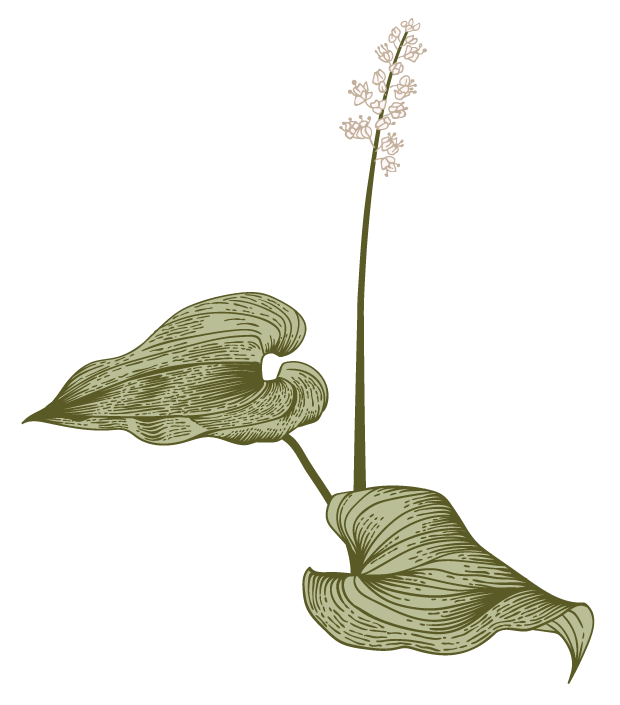 Garment - Introduction
Different section in garment industry.
Step – by –step garment manufacturing process.
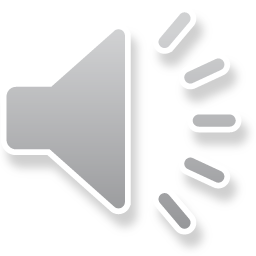 Presentation title
2
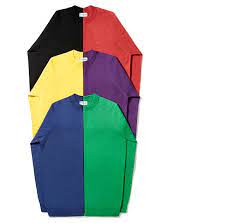 Introduction
A garment is a piece of clothing which is manufactured by fabric or textile materials for protecting human body and decorated purpose.
Other terms used interchangeably for 'garment' are apparel, attire, dress, uniform, and clothes. Clothing items like t-shirts, shirts, pants, jackets, boxer pants, and ladies' blouses are garments.
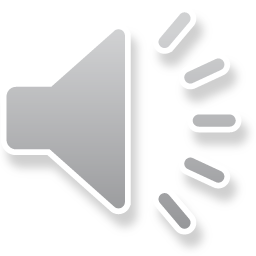 Presentation title
3
Different section in garment industry.
Sample section
Cutting section
Sewing section
Washing section
Finishing section
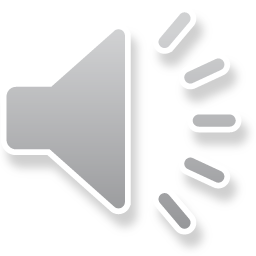 Presentation title
4
BASICS OF GARMENT MANUFACTURING
Design / Sketch.
Pattern Making.
Sample Making.
Production pattern.
Grading.
Marker Making.
Spreading.
Cutting.
Sorting/ Bundling
Sewing.
Inspection.
Finishing.
Final inspection.
Packing.
Dispatch.
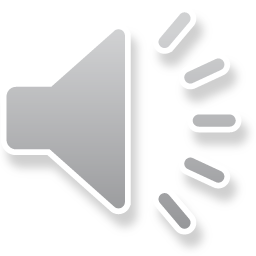 Presentation title
5
Garment manufacturing process
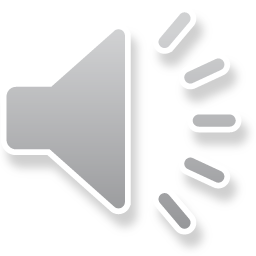 Presentation title
6
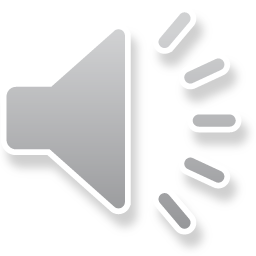 Presentation title
7
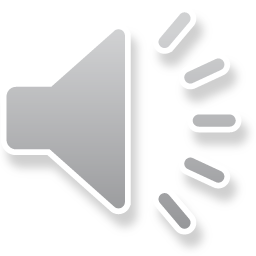 Presentation title
8
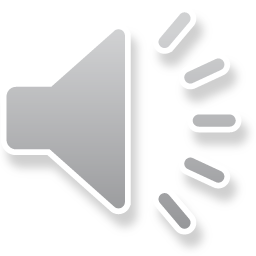 Presentation title
9
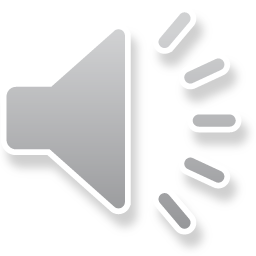 Presentation title
10
Thank you